💥 SPARK HEALTHY, WEALTHY & WISE REFLECTION

Being modest Canadians and Rotarians too often we  fear we may be inadequate because we have been gifted  so much. When our greatest fear  should be that we will not shine brightly enough  because  we are powerful beyond measure. So when we doubtingly  ask ourselves, who am I to be brilliant, gorgeous, talented, and fabulous? 
We should actually be asking , who am I not to be brilliant, gorgeous, talented, and fabulous? 

You are a child of the universe. You’re playing small does not serve the world. There is nothing enlightened about shrinking  in self deprecation so that other people will not feel insecure around you. 
 
We are all meant to shine, as children do. We were born to make manifest the glory of the universe that is within us. It is not just in some of us; it is in everyone and as we let our own light shine, we unconsciously give others permission to do the same. As we are liberated from our own fear, our presence automatically liberates others. 		
Marianne Williamson  (paraphrased)

💥 Shine On! Rotary
💥SPARK  Healthy, Wealthy & Wise
It took HAVING A  stroke  AND A 4 MONTH HOSPITAL STAY to come up with one really bright ROTARY idea
A
SPARK 💥 
to light up the Rotary world
💥SPARK  Healthy, Wealthy & Wise
Researching my stroke I learned about causationbrain plasticity, neuro regeneration & degradation
In the process I discovered a plethora of  disturbing youth health & wellness issues  that mean today’s young people are  4x as likely as me or their parents to have strokes and heart attacks while  compromising their own brain development . The heart & stroke pandemic causation comes from 
Eating a high meat & dairy diet +  being too sedentary  + suffering from high anxiety + low self esteem 

Mother nature has factory installed into us  all the antidotes we need to  avert  strokes and a myriad of other debilitating diseases. By injecting the 3D  💥SPARK program  into our schools and people’s lives we produce  these antidotes. 

How do we produce the Antidote?  
By engaging  in a proper diet + brain & body growing exercises + spirit growing philanthropy +  loving relationships  
Are there any serious side effects? Yes, and theses are huge! 
Including healthier, wealthier and wiser students  with strong hearts and bodies & inspired minds
💥SPARK  Healthy, Wealthy & Wise
Lee Sossin Pape Shoreham Teddy Shark’s 💥 SPARK Program💥
ROTARY Thinking globally & acting locally 
Growing  healthy, wealthy & wise students
The student health and wellness crisis. the  Brutal truth about 5 areas where our Education system is Failing …
30% of today’s school children are overweight, 4x’s the level in the 1960’s. 
kids spend 5.5 hours a day in front of a screen of some sort
 between 2001 and 2009 , for 10- to 19-year-olds type 1 diabetes  increased 21 %, while type 2 diabetes rose 30%.
20% of  teens suffer from some form of depression.
50% of  children are bullied at some time during their school years. More than 10% are bullied regularly.
💥SPARK  Healthy, Wealthy & Wise
Hey,   Rotary has spent over 50 years and billions  to vaccinate  kids against one disease, polio. Can’t we do the same to fight the big six diseases our  kids face?
Let’s  prevent heart attacks, stroke, depression, bullying  & apathy
 our 3 D SPARK 💥program  
 will vaccinate against the big six diseases
💥SPARK  Healthy, Wealthy & Wise
I have a dream!
in 2025 by leveraging the power of Rotary every school in Canada will have an active 💥 SPARK program and Canada’s students will be the healthiest, wealthiest and wisest in the world scoring top five in all PISA categories, (Programme for International Student Assessment Testing). 
Rotary will be poised to make 💥SPARK viral Worldwide
💥SPARK  Healthy, Wealthy & Wise
So Tell us about SPARK
💥
💥SPARK  Healthy, Wealthy & Wise
2017 TER Youth Committee  researched & developed  the  SPARK Program  concept & Picked an ideal Partner School
We identified the Shoreham Public Academy as an ideal school  to initiate our innovative 3 dimensional 💥 SPARK program. 
Located in North Toronto it is the TDSB’S 2ND most challenged school due to poverty, community violence, limited access to resources 
This 300 student K-5 school focuses on sports and wellness and is therefore very receptive to piloting the 💥 SPARK PRINCIPLES
The new principal is very Rotary friendly having participated on a Rotary group study program
💥SPARK  Healthy, Wealthy & Wise
Why the Lee Sossin Pape Shoreham Shark’s 💥 SPARK Program?
Under the Urban Peace/ Safe and Nurturing Communities’ banner, TER believes it is time for Rotary to step up and begin to level the playing field at Shoreham and other schools like it. 
💥 SPARK is designed as a pilot program for final year Grade 5 students@ Shoreham . 💥 SPARK is their culminating activity
To this end a program benefactor, former TER member Kathryn Hope  came forward to provide $10,000 seed funding in the name of Lee Sossin Pape, whose name is attached to this pilot program
Shoreham’s  new sports logo is a Shark 
Post pilot  programs will playfully be known as Rotary’s  TEDDY- SHARK 💥 SPARK programs
💥SPARK  Healthy, Wealthy & Wise
Shoreham Sports & Wellness Academy’s Mission aligns perfectly with Rotary’s it is
To enable all students to reach high levels of achievement and to acquirethe knowledge, skills, and values they need to become responsible members of a democratic society
Intrinsic in this mission is the idea each student was born to shine and be   Brilliant 💥 Gorgeous 💥 Talented 💥 Fabulous 💥 Love

“in order for people to succeed in life, the universe provides two means, education and physical activity. Not separately, one for the soul and the other for the body, but for the two together. With these two means humans can attain perfection.” 		Plato paraphrased
💥SPARK  Healthy, Wealthy & Wise
💥 SPARK’ s Mission💥
To Link
♥️Strong hearts & inspired minds 🔆
enabling each child to shine, by making them,
‘healthy, wealthy and wise
Teddy Sharks
💥
💥SPARK  Healthy, Wealthy & Wise
Key Definitions
💥 Healthy: 
possessing or enjoying good  health and a sound and vigorous mentality: a healthy body; a healthy mind.
💥 Wealthy: 
having lots of something, an abundance of friends, love, knowledge ‘opportunity & wisdom
💥 Wise: 
having the power of discerning and judging properly as to what is true or right; possessing discernment, judgment, and self -awareness
💥SPARK  Healthy, Wealthy & Wise
So what for Heaven’s sake is A teddyshark  and  why do we want students to be like this?
“
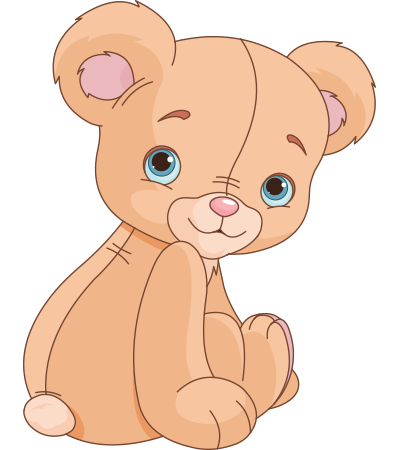 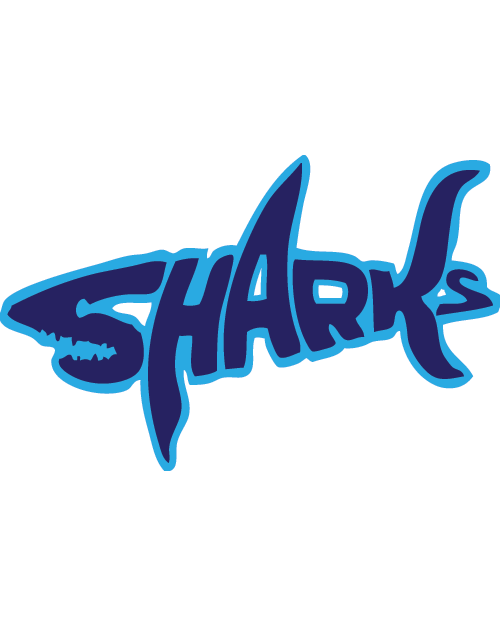 Teddy Shark  Someone who  metaphorically balances & blends the contrasting characteristics of  both
Shark –performance focus
task oriented factual doers
Laser focused on efficiently & effectively TCB
Respected resilient & tough
Expedient, powerful thick skinned enduring
Always moving & on the hunt 
Voraciously preys on things & opportunistic
Teddy friend focus
Feeling relational beings
Playful fun loving 
Loved, soft & cuddly
Relaxed & pliable bounces back
 Easy going laid back
Spontaneously gives others pleasure & comfort
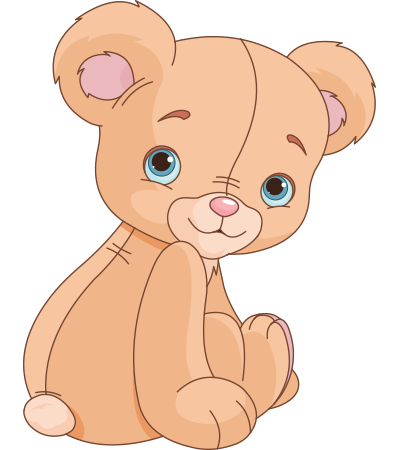 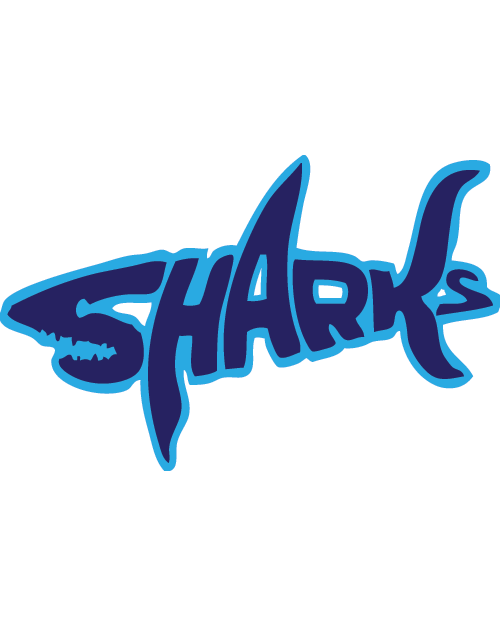 💥 SPARK’s first Dimension: strong hearts & inspired mindsZERO HOUR Learning Readiness Program
Zero Hour Program principles
get student heart beats in the zone during zero hour for 20 minutes each day before classes
follow the zero-hour training with the most content rich/demanding lessons 
measure activity and ensure each student experiences success
vary activities and encourage collaboration and mutual accountability  through a fun/social Buddy system 
measure and track progress using Key Performance Indicators KPI’s & Key Behavioral Indicators, (KBI’s)
ensure zero hour activities are barrier free such that they are, easy to implement and do not require expensive equipment
💥SPARK  Healthy, Wealthy & Wise
💥 SPARK’s first Dimension:ZERO HOUR Learning Readiness Program
A special feature of this dimension involves each student having a  buddy they partner with. Buddies are to help each other through the 💥 SPARK process by giving each other feedback and encouragement. They track each others progress and play together. 
By working in a diad and with other diads buddies establish a performance management framework , which exercises a range of teambuilding skills  including:  decision making, goal setting, coaching  (providing  feedback) , conflict resolution and holding others accountable. 
In addition to day to day activities there will periodically be special structured activities to hone buddies team building skills
💥SPARK  Healthy, Wealthy & Wise
💥 SPARK’s Second Dimension: Healthy Breakfast– fabulous food empowers--
Ensuring each student has a fabulous power breakfast each morning is a critical element of the SPARK PROGRAM’s Second Dimension
 Breakfast provides energy for the balance of the day keeping blood sugar levels up so students can pay attention and be fabulous in each moment. 
You are what you eat and good food equals a good life!
“Let food be thy medicine and medicine be thy food”
										 Hippocrates
💥SPARK  Healthy, Wealthy & Wise
💥 SPARK’s Second Dimension: Healthy Breakfast Exercising Executive Functional Skills
A special feature of this dimension involves each student interfacing with their family as together they make important choices about breakfast. 
In addition to developing culinary expertise it requires the student and parents to establish an accountability framework, which exercises a range of executive mind skills including visioning, obstacle identification, goal setting, decision making, planning, problem solving, negotiation, budgeting & team building
💥SPARK  Healthy, Wealthy & Wise
💥 SPARK’s Third Dimension Project Giveback- Students personify Love & compassion-
💥 SPARK’S Project Give Back enables each new Grade 5 to discover and explore a passion and ways to start to make the world a better place.  It is the perfect 3rd dimension of the 💥 SPARK program as it helps every child to shine in their own way.
At the center is an “enduring (yet changing) sense of self and of spirit – that comes from giving selflessly and serving a greater cause.
Part 1 – Research Paper and Presentation
Part 2 – Planning and Implementing a FUNraiser
Part 3 – Business Letter and Response
💥SPARK  Healthy, Wealthy & Wise
Program roll out
Late September  at a special Grade 5 Assembly the Principal introduces the SPARK & ACE programs. 
The parental info kit is provided to students, to take home and discuss with their parents. 
Buddies are assigned. Buddy roles are described
Parents review the info kit and contract with their children at home and witness their child signing the contract. 
Parents and student then discuss & elect the breakfast option they want and ensure their child takes the forms to school the next day. Students that accept the at home breakfast option develop the breakfast plan for the next week and submit it with the other forms
💥SPARK  Healthy, Wealthy & Wise
Program roll-out
Students turn in their SPARK Contracts & breakfast plans at school and take their oath along with the rest of their classmates
At the first Zero Hour session students are assessed, which involves completing a 12- minute run where distance covered is recorded. Height and weight are measured and recorded. If it can be arranged a Body Mass Index reading is done for each student and a 12 minute run heart beat rate is measured. Each student fills out a preliminary buddy evaluation.
💥SPARK  Healthy, Wealthy & Wise
Program rollout
Students commence regular zero-hour training with their buddy
Project Give Back commences in October
The second week of December students are re-evaluated and buddy’ assessments are redone and discussed
 JANUARY hold a 💥 SPARKATHON CELEBRATION FRIENDRAISER  Reach out to the media to profile the program
June evaluate the program adjust accordingly prepare to present the program at the International conference later  that month and  the District Conference in the fall
💥SPARK  Healthy, Wealthy & Wise